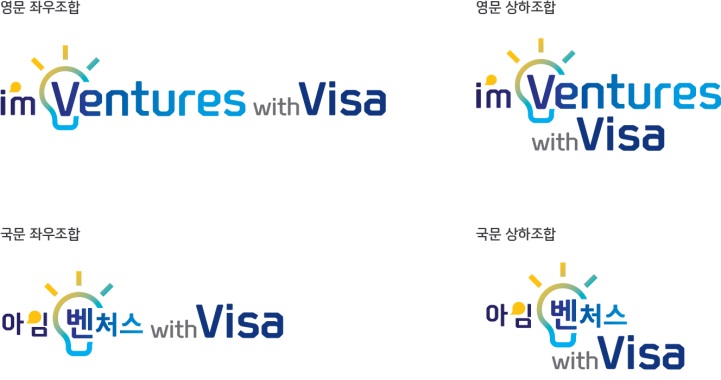 「I’m Ventures  with Visa」지원 FAQ
1. 개요
「I’m Ventures with Visa」는 국내 No.1 카드사인 신한카드와 글로벌 Top Player인 VISA사가   함께하는 Start-up 육성 프로그램입니다.
2. 지원서류 작성
지원분야는 지원하시는 회사의 대표 서비스 또는 신한카드사와 연계하고자 하는 상품,    서비스의 분야를 선택하시면 됩니다. 
  신한카드 「I’m Ventures」는 신한카드와의 연계 사업모델 아이디어를 구체화하고 사업화하는    프로그램입니다. ‘신한카드와의 연계 사업모델’은 필수 기재 사항이며, 이를 통해 심사를 진행할   예정입니다.  

 사업설명은 현재의 회사의 상품(서비스)에 대해서 기재하시면 됩니다. 

 사무공간 지원여부는 지원하시는 회사에서 본 연계사업을 위해 신한카드 내부의 사무공간의    필요여부를 선택하는 항목으로, 기업 당 3~4명 정도의 사무공간 및 업무를 위한 환경
   (네트워크 등)을 지원할 예정입니다. 

 지원서류는 양식을 참조하시어 2장 내외로 작성하시고, 필요할 경우 추가적인 자료를 첨부하실   수 있습니다. (대용량 파일은 지양해 주시기 바랍니다)
3. 선발 절차
지원하신 사업 아이디어와 관련하여 신한카드 내 유관부서가 우선 선정됩니다.
   해당 유관부서는 향후 지원하시는 사업을 같이 진행해 나갈 부서로, 사업 아이디어 선정, 사업    구체화에 있어 RM역할 등을 진행할 예정입니다. 
  
 선발절차는 신한카드 실무자, VISA사 및 외부 전문가로 구성된 평가조직에 의해 1, 2차   심의과정을 통해 최종 선발됩니다. 

 1차 심의는 작성해 주신 지원서를 바탕으로 서류심의를 진행할 예정입니다.

 2차 심의는 1차 심의를 통과한 아이디어를 대상으로 프리젠테이션 심의를 진행할 예정입니다.
4. 기타
[홈페이지] imventures.kr
[신한아임벤처스 사무국] imventures@shinhan.com (☎02-6950-8474, 8412, 7389)
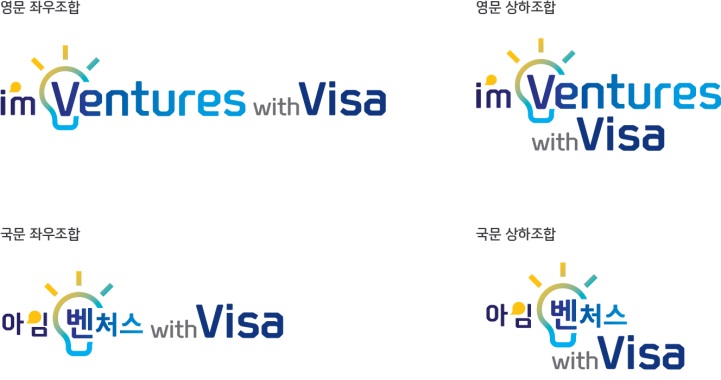 「I’m Ventures  with Visa」 지원서
지불결제/송금
인증/보안
AI/빅데이터
신금융/오토서비스
생활서비스
가맹점 서비스 등
사무공간 지원 필요
사무공간 지원 불필요